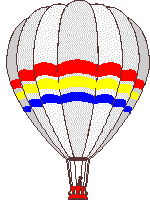 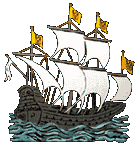 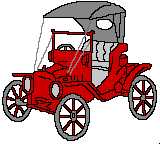 Путешествие на машине времени              (первая часть)
(история транспорта)
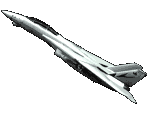 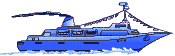 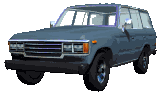 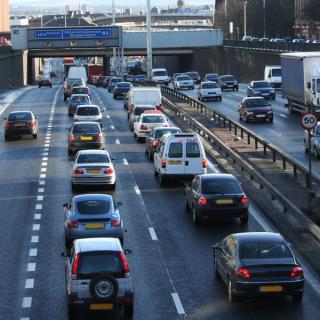 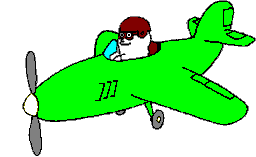 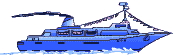 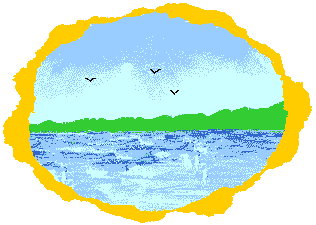 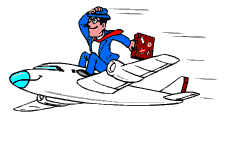 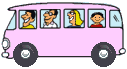 Различный транспорт перевозит
Людей и грузы каждый час,
И по горам, и в деревнях,
И под землёй, и на морях.
В пустыне, даже в небесах.
Все перевозочные средства
         Для человека так важны.
         Людей доставят к месту, грузы
         Они всегда, везде нужны.
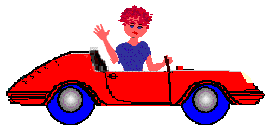 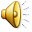 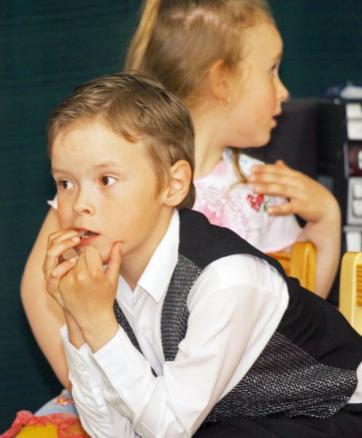 А на чём люди
   передвигались раньше?
           Хочешь узнать?
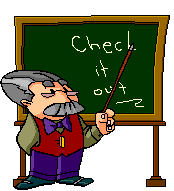 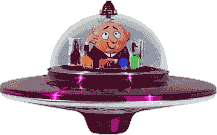 Тогда отправляйся с нами
         в путешествие
    на машине времени!
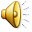 Путешествие второе

«По морям, по волнам…»
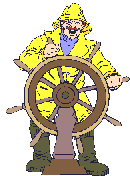 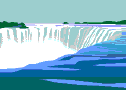 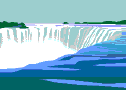 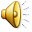 Большая часть нашей планеты состоит из воды – океанов, морей, озёр и рек.
 Людям наравне с наземными нужны были и средства передвижения по воде.
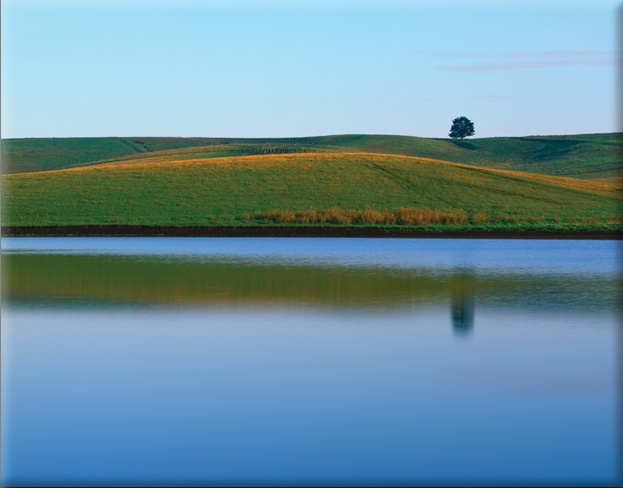 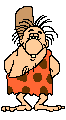 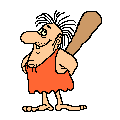 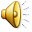 Древний человек заметил: реку на бревне переплыть можно. 
            Подгребай ладонями, да смотри не перевернись.
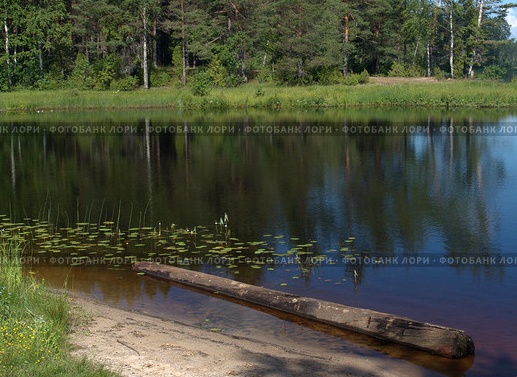 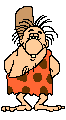 Потом люди догадались соединить несколько брёвен вместе.
                                          Получился плот.
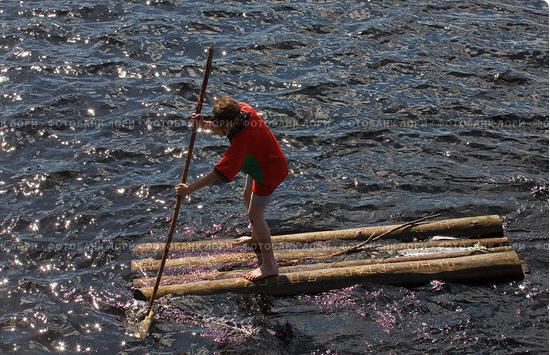 Затем догадались люди выдолбить середину бревна. Получилась лодка.
                А потом заметили: двигать лодку удобно широким веслом.
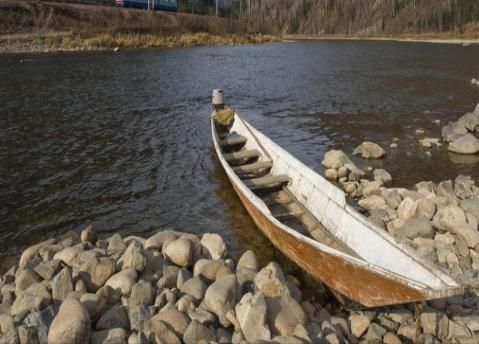 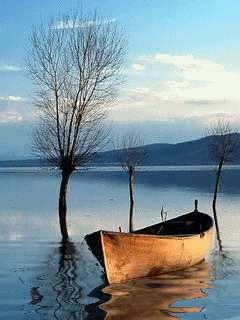 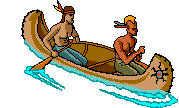 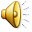 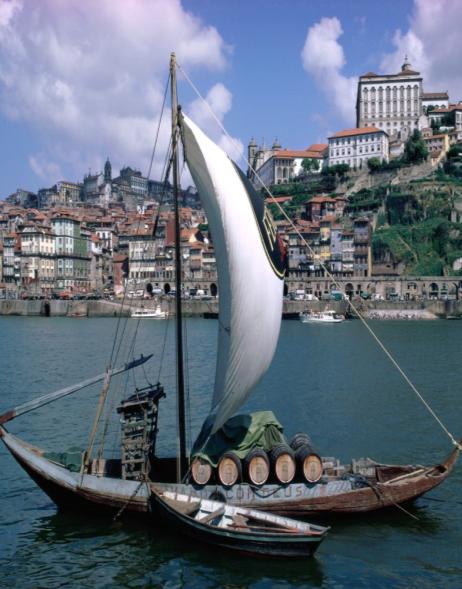 Поняли люди: лодка и без вёсел
  может плавать, был бы ветер.
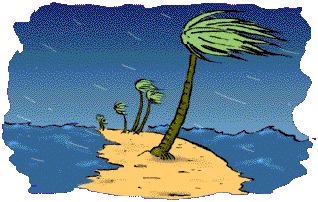 Поставили на лодку парус, и получился парусник.
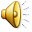 У парусных судов очень красивые названия:
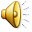 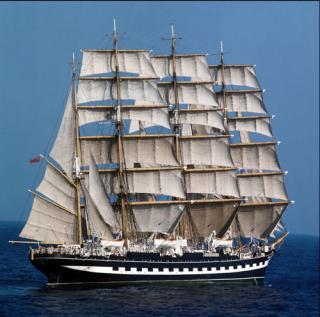 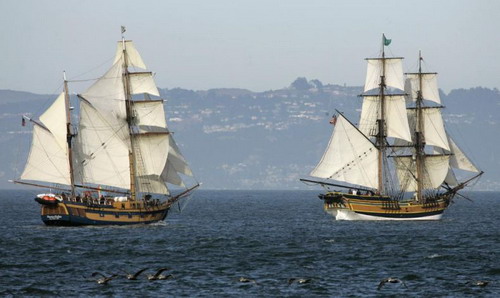 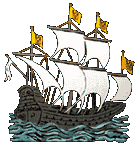 Каравелла
Бригантина
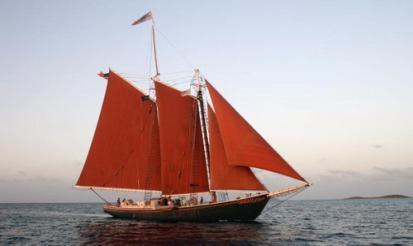 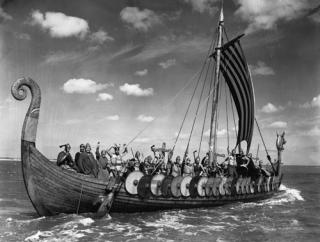 Шхуна
Челн
Затем появился пароход. Это корабль с высокой трубой, с колёсами по бортам,
а внутри у него стояла паровая машина и котёл.
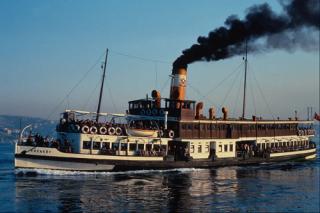 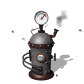 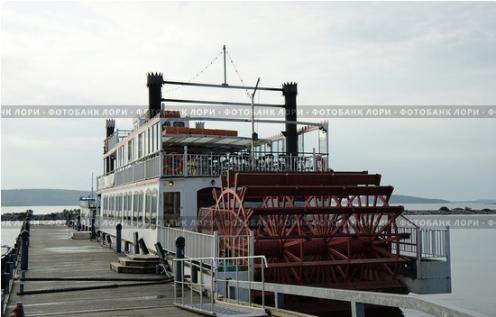 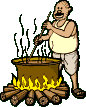 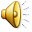 Машина начинала работать, гребные колёса вертелись.
                      И корабль мог плыть против ветра и против течения.
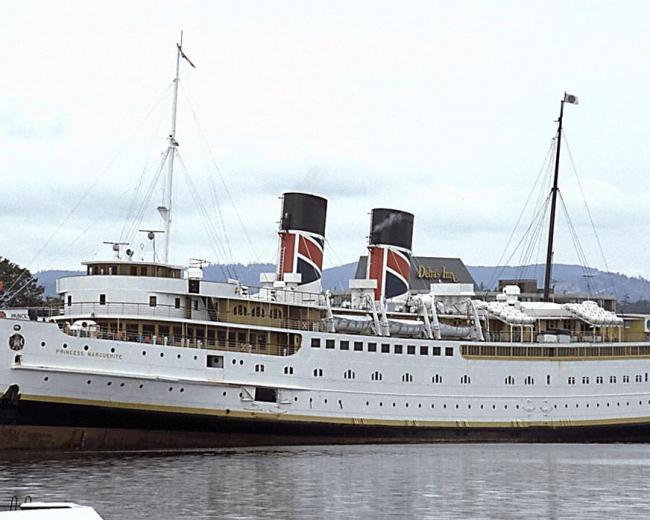 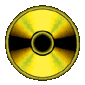 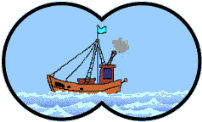 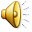 Заменили гребное колесо на гребной винт, убрали с корабля паровую машину.
   Она много места занимала, для неё много угля нужно. Поставили тепловые
    двигатели, работающие на мазуте.
Так появился теплоход.
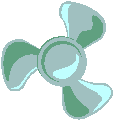 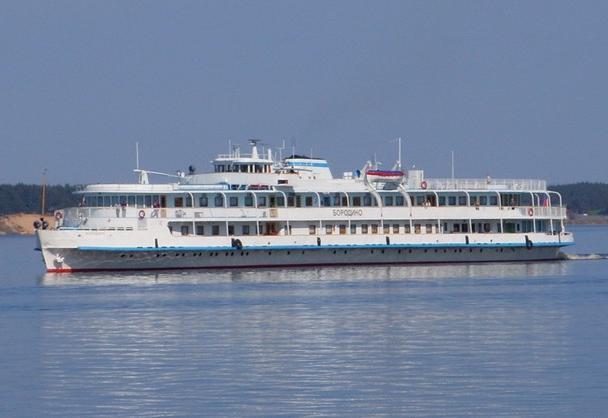 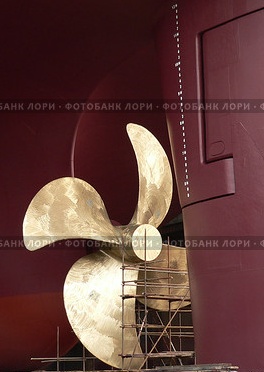 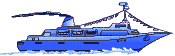 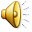 Теперь большинство кораблей – теплоходы.
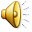 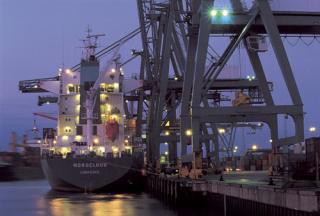 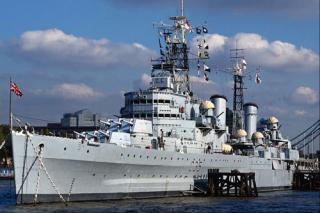 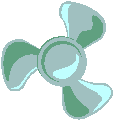 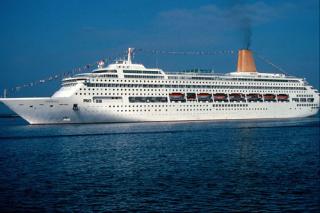 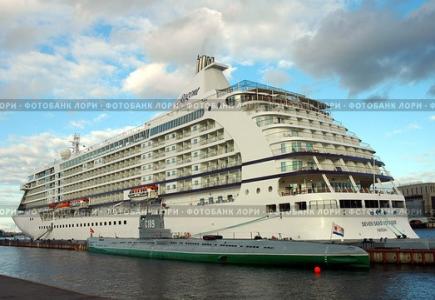 В наши дни  люди сумели построить особые корабли, которые работают
                                             на атомном топливе.
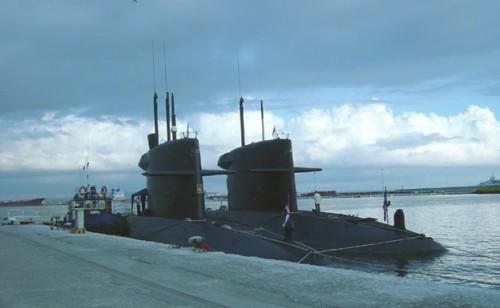 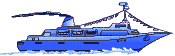 Ледокол
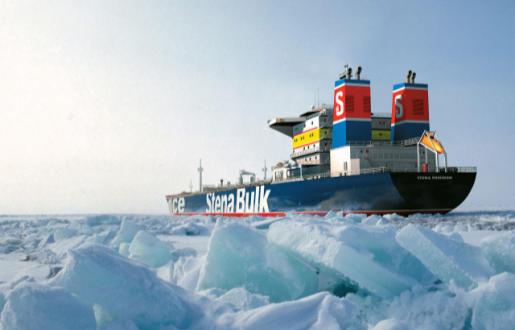 Подводная лодка
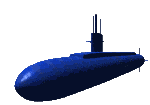 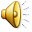 У кораблей, как и у людей, разные профессии:
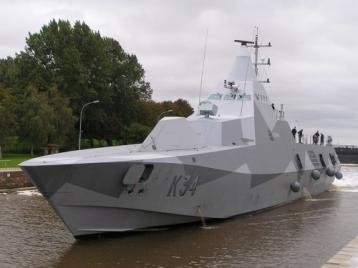 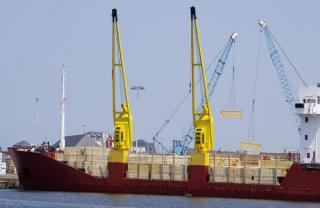 Корабль – подъёмный кран
Военный корабль
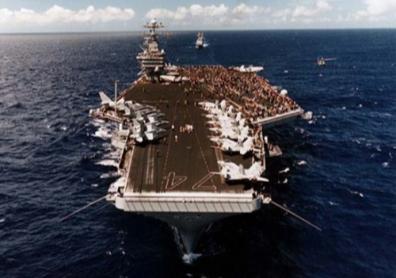 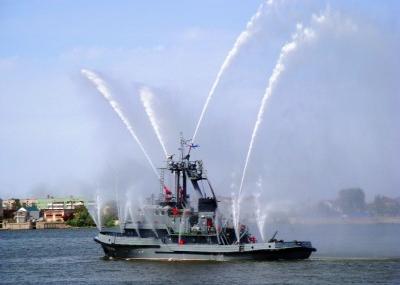 Корабль - аэродром
Пожарный корабль
Инженеры сконструировали суда на воздушной подушке:
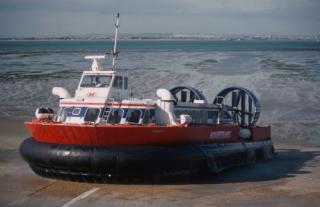 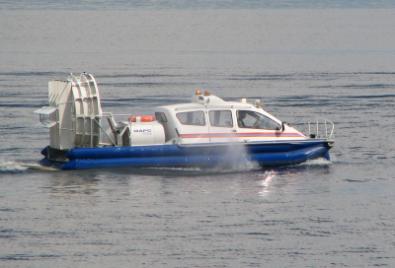 на подводных крыльях:
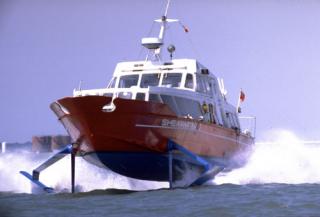 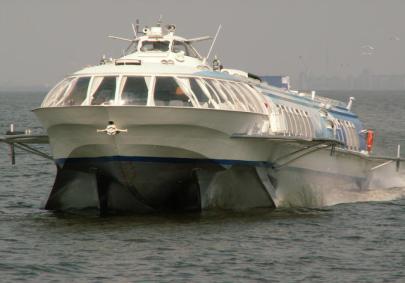 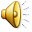 А какой водный транспорт будет в будущем???
Конец первой части
Презентацию составила Щедрова Е.В.,
воспитатель МДОУ №16 «Росинка»
                         г.Северодвинск
Использованы ресурсы Интернета.
Вы скачали презентацию на сайте – viki.rdf.ru